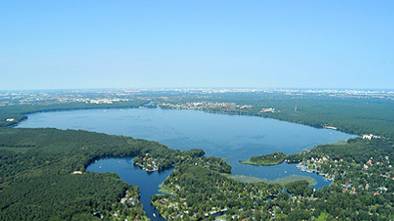 Müggelsee
Online Seminar zum Weltwassertag 2021 
Gewässer, Seen und Feuchtgebiete im  Klimastress – 
Forschung und Fallstudien
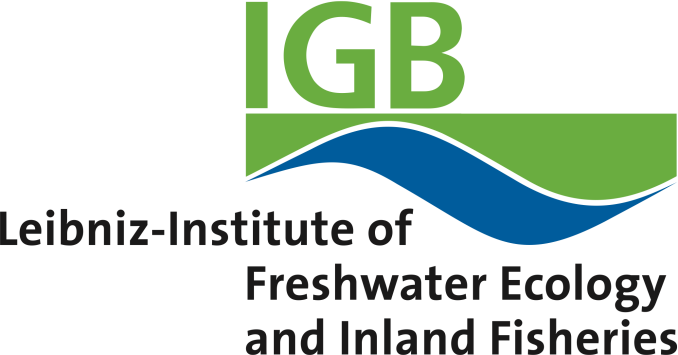 Picture 1
Seen im Klimawandel
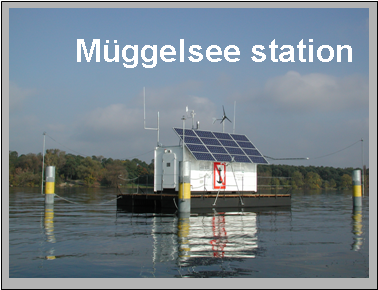 Picture 2
Rita Adrian

Department of Ecosystem Research
Lakes in a changing climate
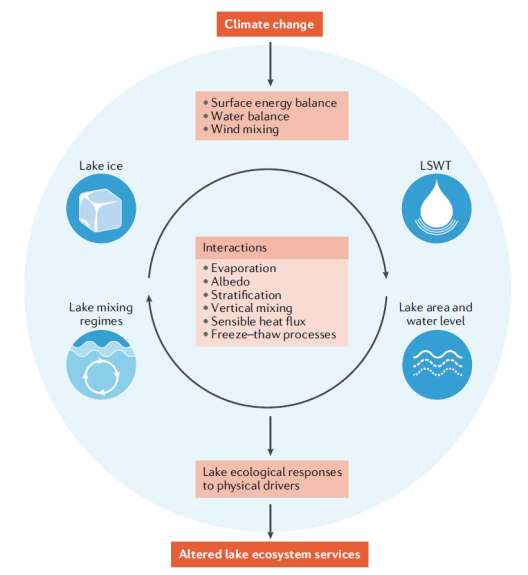 Erhöhte
Wasser-
Temperaturen
Verlust von Eis
Veränderung
Thermisches 
Regime
Ökologie
Dienstleistungen
Woolway et al. 2020
[Speaker Notes: Essential lake variables, their responses to CC and how they interact with one another.
Decreasing ice, rising WT and altered lake mixing will influence evaporation rates- with subsequent changes in water levels and extent

Climate induced changes in these key physical variables will influence lake productivity and consequerntly ES

Put those changes in the context of ecosystem resistance and resilience

Are there clear irreversable regime shifts ? Lake physics cannot be resilient in the long term…..]
Global lake surface water temperature trends
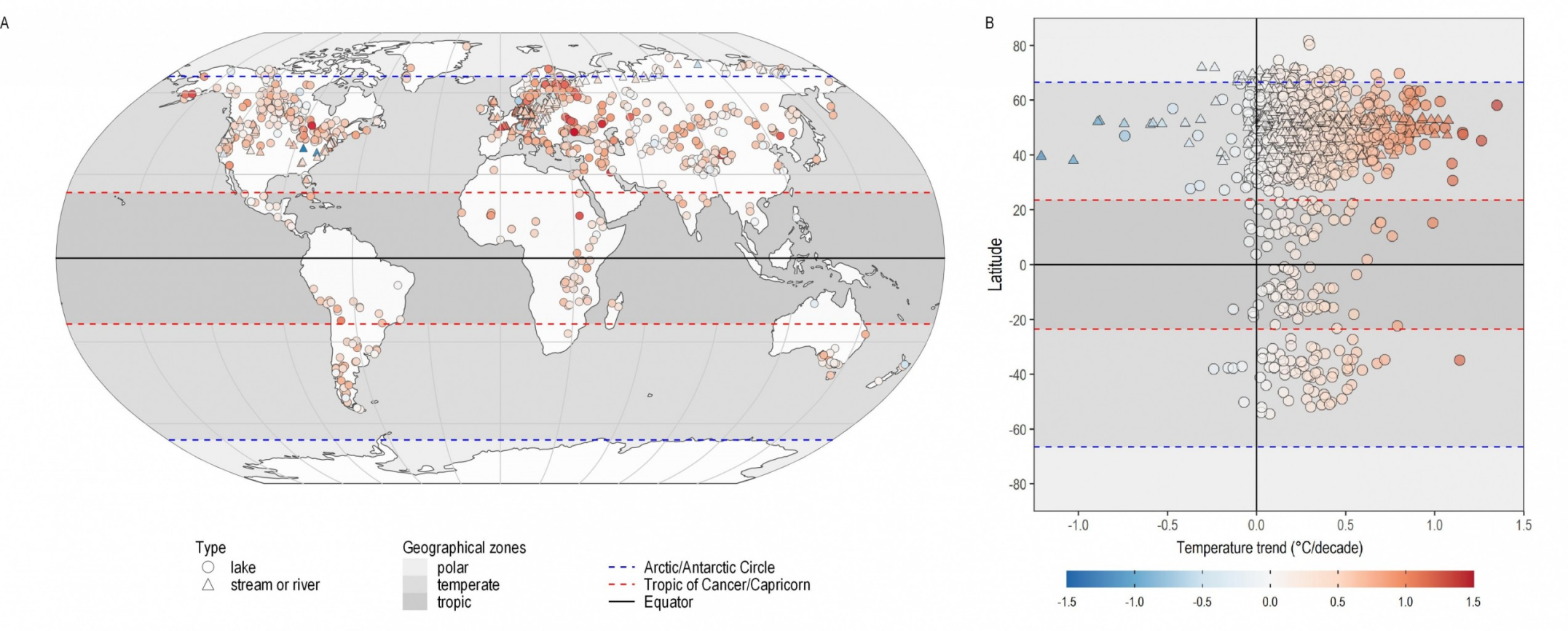 0.34°C / Decade: 1985 - 2009
Data source: O‘Reilly et al. 2015, Woolway et al. 2020
Global versus local lake surface water temperature trends
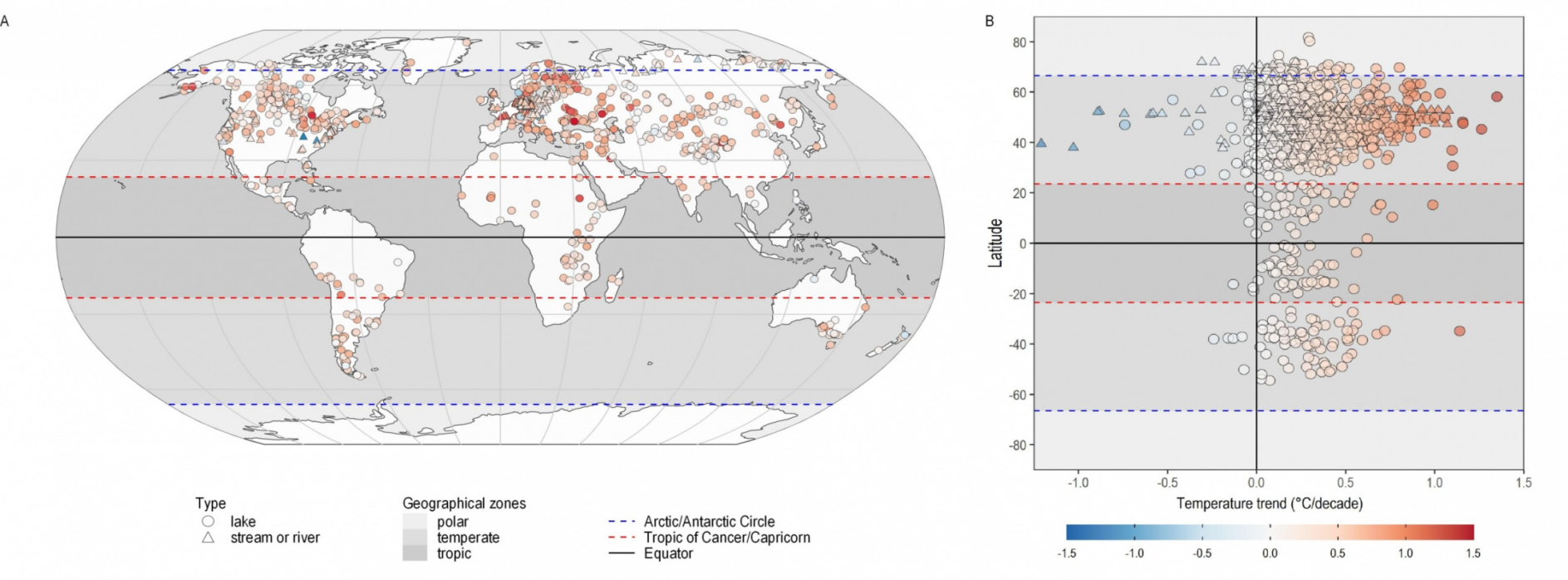 Global:
0.34°C / decade 
(1985 – 2009)
°C
Data source: O‘Reilly et al. 2015, Woolway et al. 2020
Local:
0.6°C /decade
(1978-2020)
Projected lake mixing regime shifts
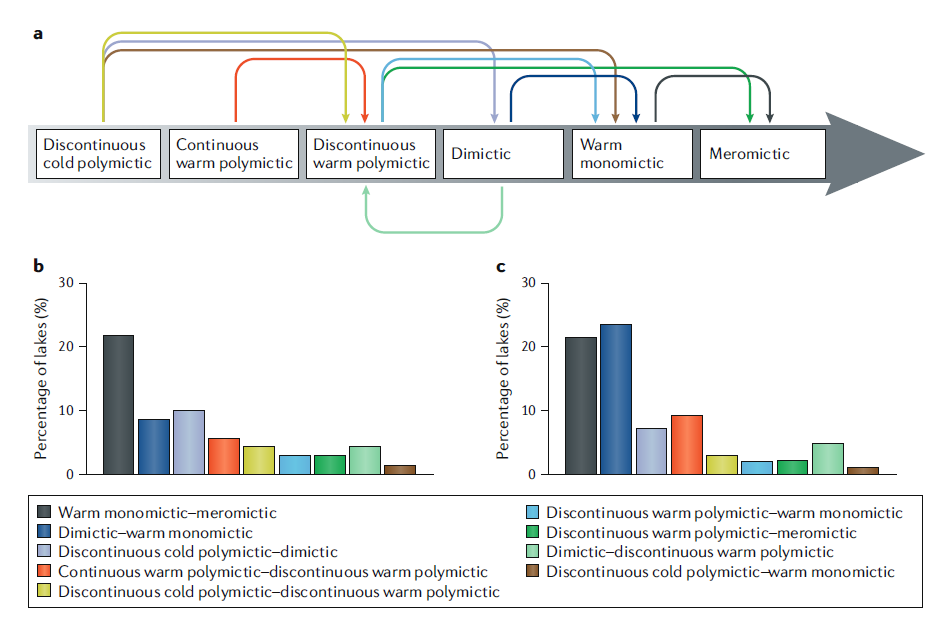 1985-2005 /  2080-2100
Woolway et al. 2020
Müggelsee_ #days when stratified
[Speaker Notes: Clear regime shifts- which are – however – reversable- if climate changes again

Lake mixing regime changes due to projected twenty first century climate change 
A: simulated chnges in lake mixing regimes between 1985-2005 and 2080-2100
B: projections using a lake model forced with low RCP 2.6 greenhouse gas concentration scenario
C: projections using a lake model forced with low RCP 2.6 greenhouse gas concentration scenario

A wide spread decrease in winter ice cover and an increase in LSWT will modify lake mixing regimes , typically shifting lakes to the right along the polymictic-dimictic-monomictic- oligomictic- meromictic continuum.
As lakes mix less frequently in response to climate change, some of the most common anticipated mixing regime changes include a shift from dimictic to monomictic and from monomictitic to meromictic]
Change in volume of thermal habitat
1978-1995 versus 1996-2013
Sweden
Israel
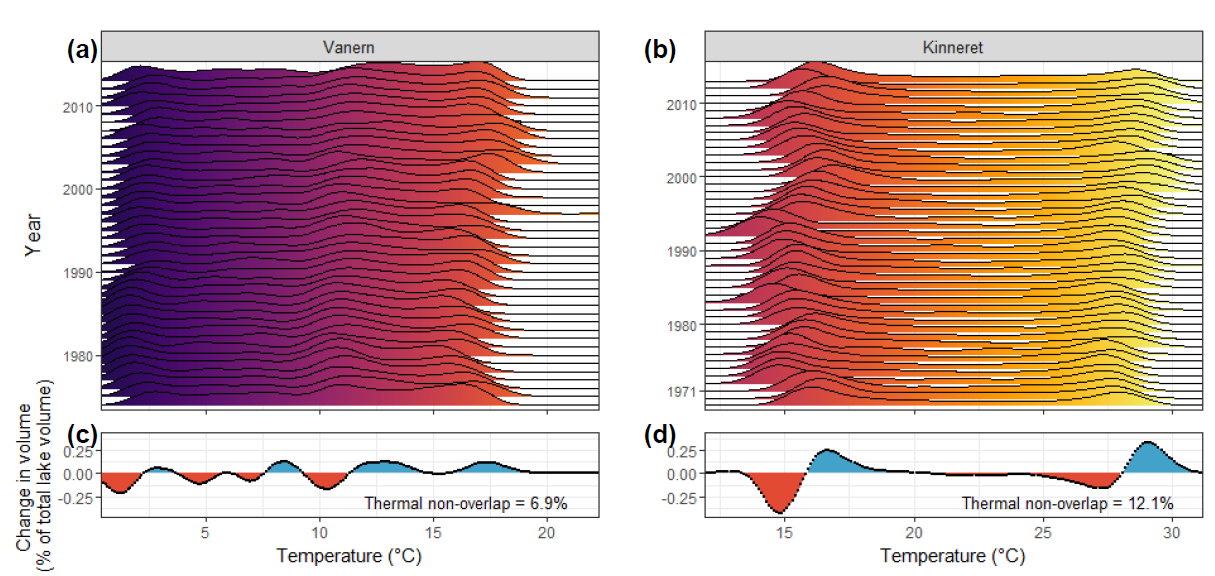 Kraemer et al.,  in press
Adapt, move, or die…
Metabolism
Seasonality
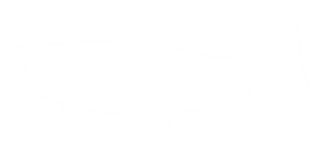 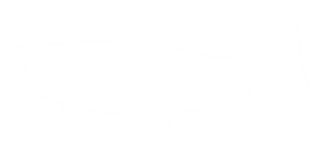 Location
Development
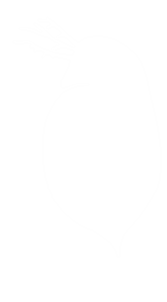 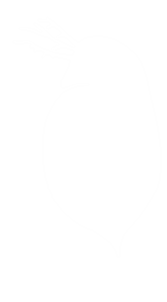 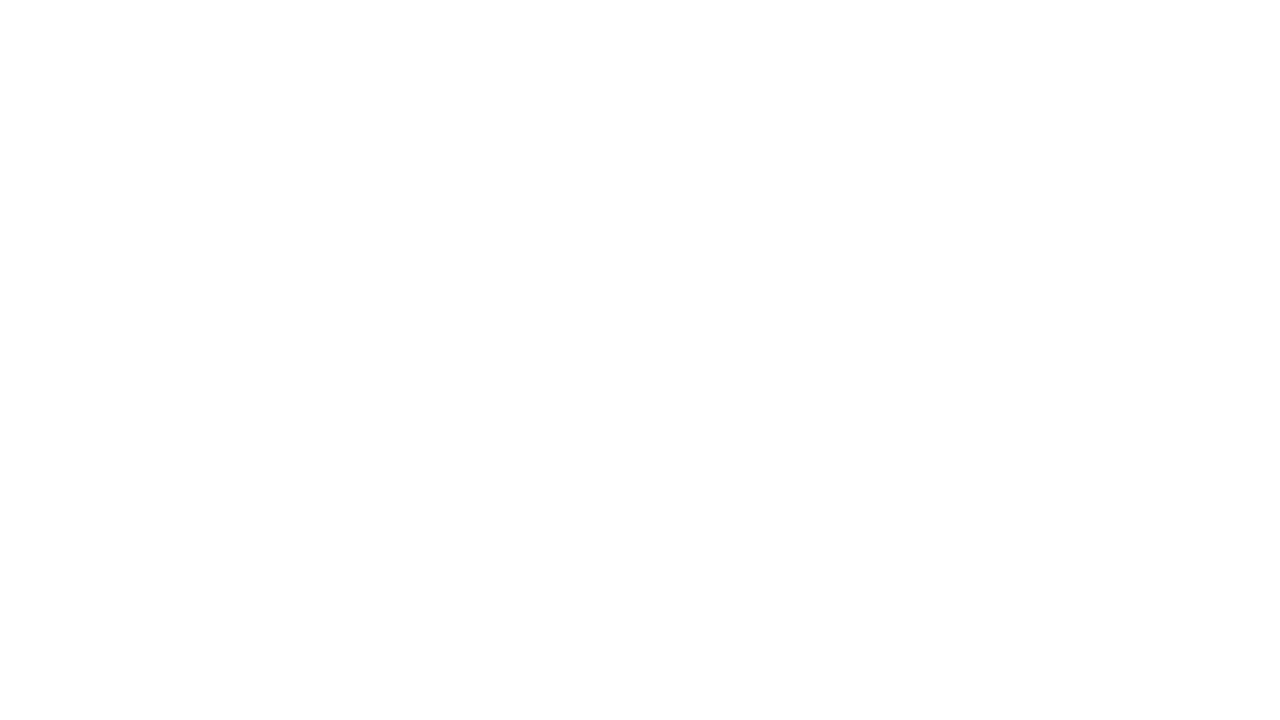 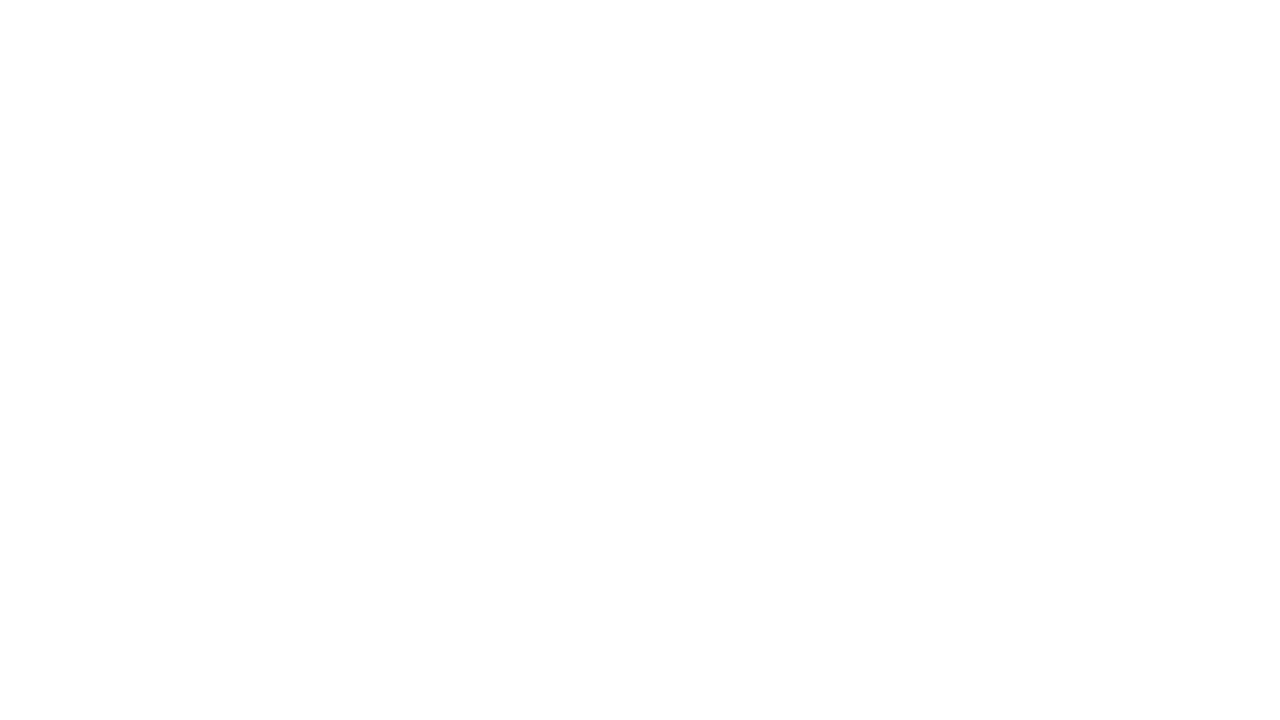 Morphology
Interactions
Extinction
Benjamin Kraemer
[Speaker Notes: So to start chipping away at this uncertainty, here we investigate two of these potential responses. 

Warming may require some lake organisms to shift their phenologies or their depth distributions to track their thermal habitat as lakes warm.]
Change in thermal habitat for three model species
Past (baseline)
Recent (+1.14°C)
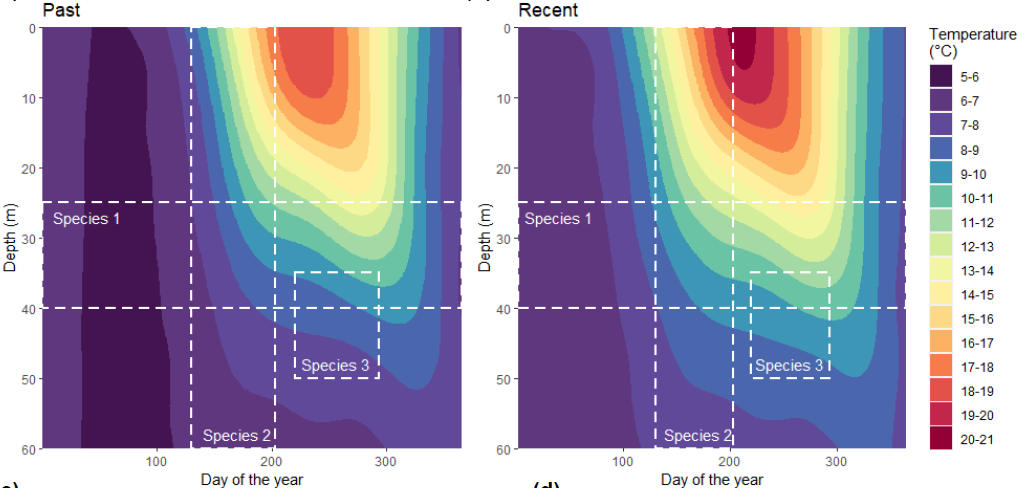 1
1
3
3
2
2
Spec1: one depth
Spec 2: one season
Spec 3: one depth one season
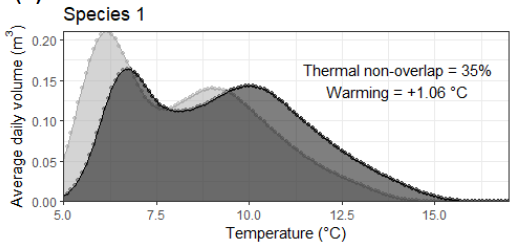 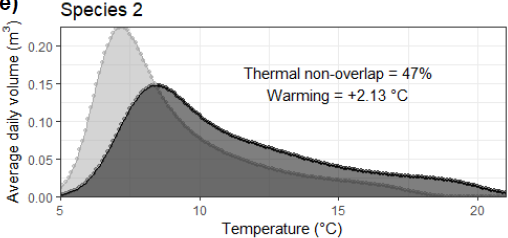 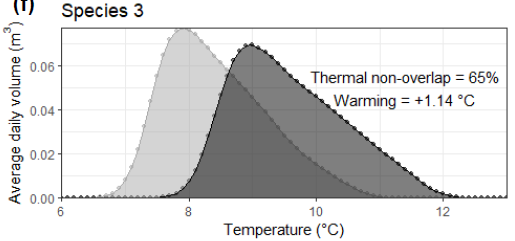 Kraemer et al., in press
Thermal habitat change Planktothrix rubescens
(Lake Zürich)
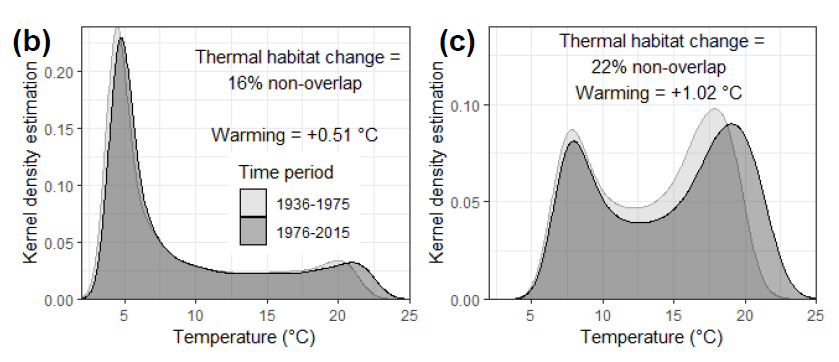 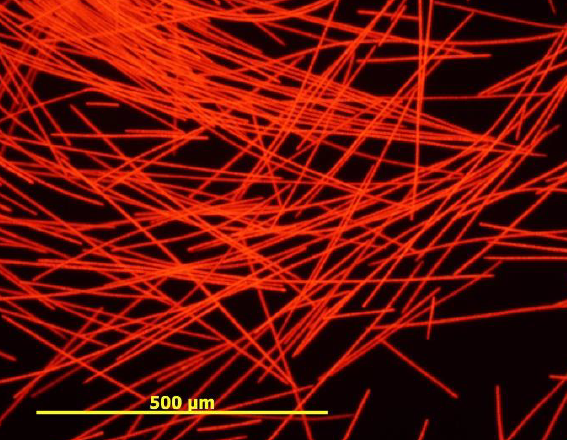 Photo credit: Thomas Posch
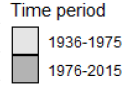 Kraemer et al., in press
Thermal habitat changes in 139 lakes globally
1978–1995 versus 1996-2013 


Average: 6 % non-overlap

Restricted by season and depth:
 19 % non-overlap
Kraemer et al., in press
[Speaker Notes: Projections of intermittent ice cover
Dark blue: 14800 lakes that are currently estimated to experience intermittent winter ice cover
Light blue: Lakes forecasted to experience intermittent winter ice – with an air temp increase of 1.5°C
Dark green: Lakes forecasted to experience intermittent winter ice – with an air temp increase of 3.2°C
Light green: Lakes forecasted to experience intermittent winter ice – with an air temp increase of4.5 °C

Very low resistance- but high resilience?
Internal reinforcement of a state?]
Climate change and Freshwater / 
feedsbacks to the climate
Early / current state
CC affected  state
Impact of extremes
Storms           Droughts
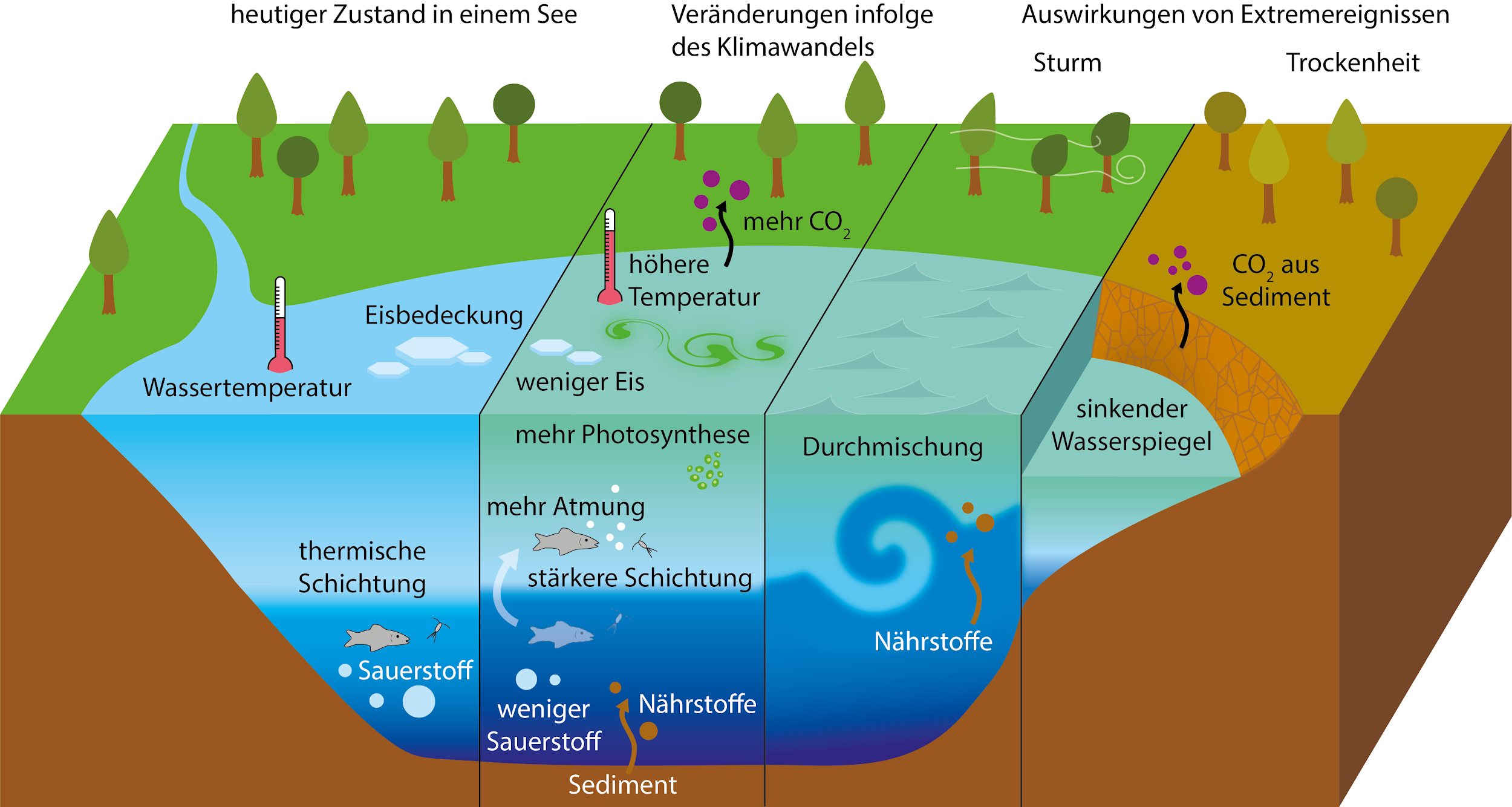 Adrian & Kraemer 2020
Orcan  XAVIER at Lake Müggelsee
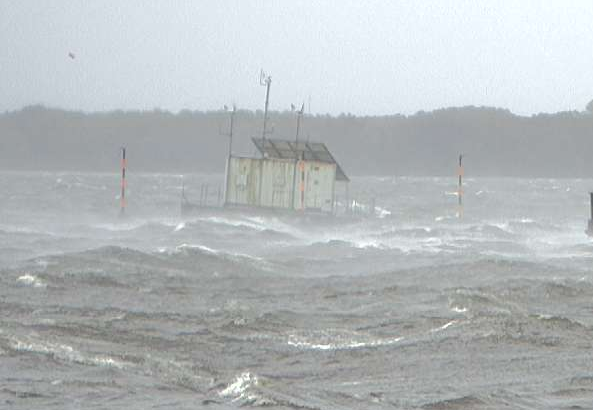 Turbidity  [NTU]
Wind speed [m/s]
Turbidity
October 5th. 2017
Ecological consequences
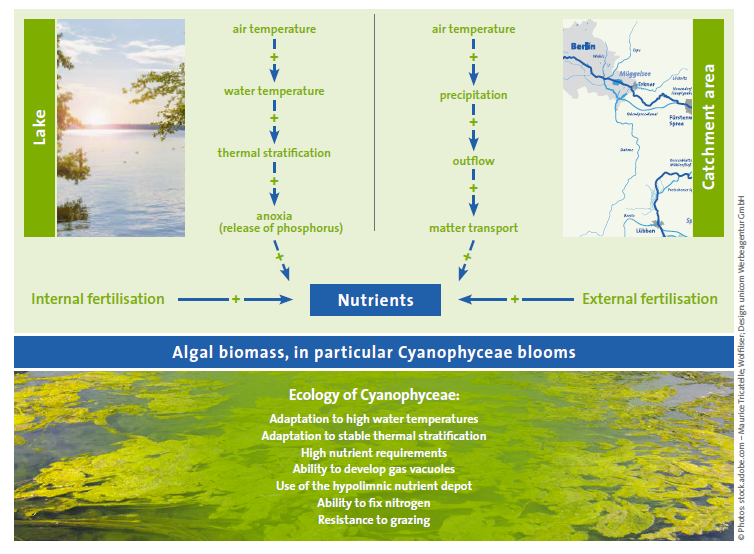 Adrian & Shatwell 2018